Топ-5 инструментов для развития бизнеса, о которых нужно знать каждому бизнесмену
Автор – управляющий партнер компании Юстведия Нелли Жучкова
Нелли   Жучкова
Ведущий авторских семинаров для предпринимателей и менеджмента компаний
Учредитель и управляющий партнер компании Юстведия – юридические и бухгалтерские услуги
Практикующий юрист в области интеллектуального, налогового и корпоративного права, стаж более 20 лет
© 2019 Топ 5 инструментов для развития бизнеса. Автор Нелли Жучкова https://www.facebook.com/Nelli.Zhuchkova
ПРАВИЛО управления финансами на старте
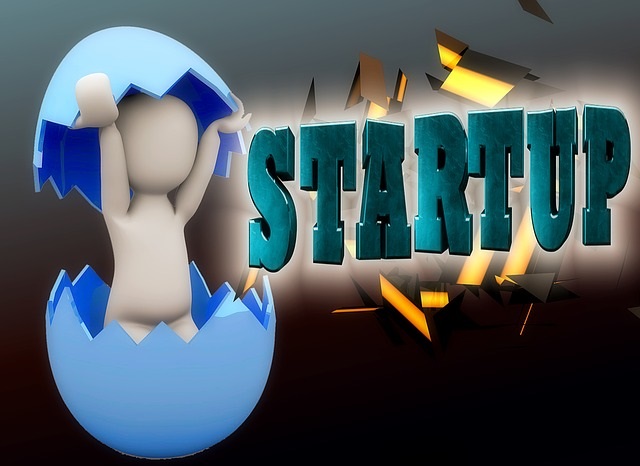 1. ВЕДИТЕ УПРАВЛЕНЧЕСКИЙ УЧЕТ
Основные статьи расходов:
основная деятельность
фонд оплаты труда
маркетинг (привлечение клиентов)
хозяйственная деятельность
налоги

2. ОТДЕЛИТЕ ЛИЧНЫЕ ФИНАНСЫ ОТ ВАШЕГО БИЗНЕСА
Это поможет  анализировать затраты бизнеса, прогнозировать расходы и верно оценить работу капитала в бизнесе

3. СДЕРЖИВАЙТЕ ЗАТРАТЫ НА МИНИМАЛЬНОМ УРОВНЕ
Ищите выгодные предложения, используйте экономичные каналы продвижения, торгуйтесь, используйте партнерские модели, бартер, нетворкинг
© 2019 Топ 5 инструментов для развития бизнеса. Автор Нелли Жучкова https://www.facebook.com/Nelli.Zhuchkova
Налоговая оптимизация
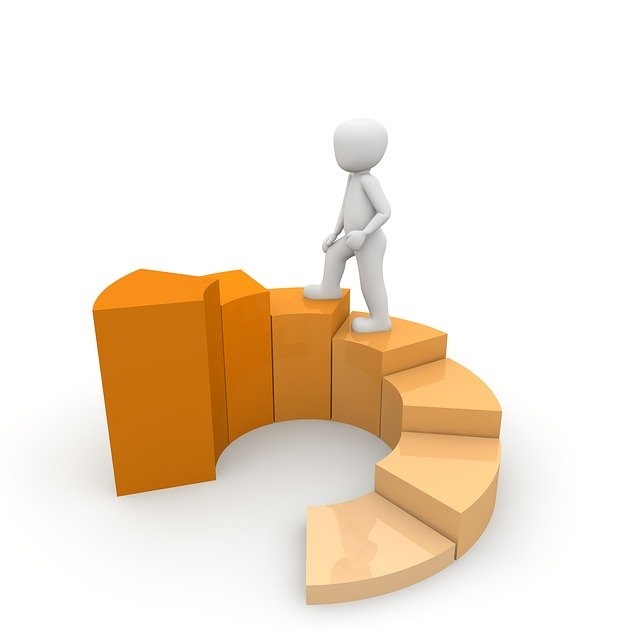 Оптимизация — это не значит не платить налоги, 
это значит знать законные способы их снижения.

Первый этап (самостоятельный):
 анализ своего бизнеса на состав доходов и 
затрат: 
отдельно выделить поставщиков и покупателей 
с НДС и без НДС;
 анализ структуры затрат: исключить или минимизировать затраты, которые не уменьшают налогооблагаемую базу (гл. 25 НК РФ, ст. 346.17 НК РФ); 

Второй этап (специализированный):
 анализ изменения структуры бизнеса: снижение налогооблагаемой базы, повышение управляемости; снижение налоговых и правовых рисков;
 ведение управленческого учета
автоматизация процессов
© 2019 Топ 5 инструментов для развития бизнеса. Автор Нелли Жучкова https://www.facebook.com/Nelli.Zhuchkova
Аутсорсинг услуг: почему доверять выгодно
нанять бухгалтера «из соседнего подъезда»  и «по-знакомству»
Услуга ограничивается  сдачей налоговой отчетности, но любая организация и ИП обязаны вести бухгалтерский учет
Отсутствие договора риск  невыполнения услуг, бухгалтер «потерялся», невозможность забрать документы, эл. база удалена
Бухгалтер за  1500 руб. в квартал берет количеством, а не качеством
вести самостоятельно, а когда заниматься бизнесом?
передать бухгалтерию на аутсорсинг  - дорого – это миф!
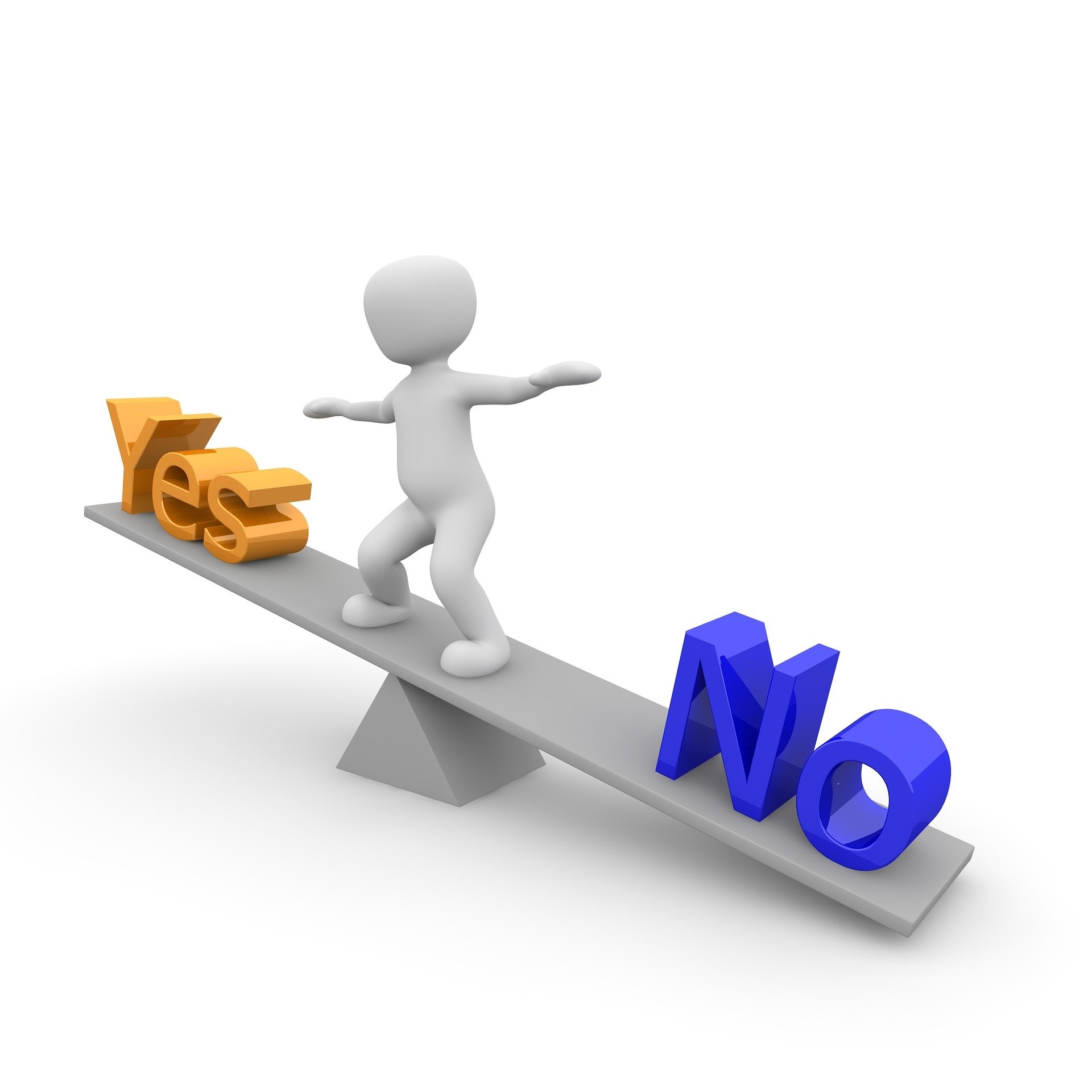 © 2019 Топ 5 инструментов для развития бизнеса. Автор Нелли Жучкова https://www.facebook.com/Nelli.Zhuchkova
Аутсорсинг услуг: почему доверять выгодно
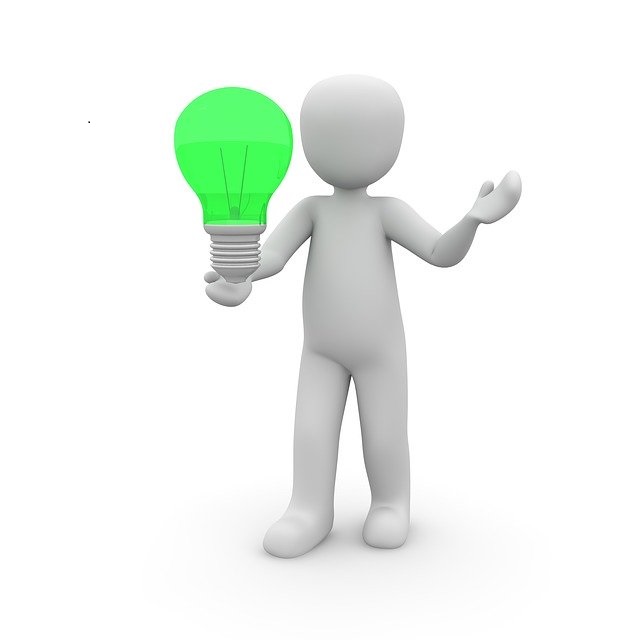 Затраты ООО на штатного бухгалтера:
ноутбук 21 790 руб.
МФУ 10 630 руб.
1С: Бухгалтерия версия 8.3. 5 300 руб.
Контур Экстерн (программа для передачи отчетности в ФНС, ПФР, ФСС, ФОМС) 13 790 руб.
заработная плата 25 000 руб. в мес.в мес
налоги с заработной платы 8 100 руб. в мес.
ИТОГО 474 710 руб. в год.

Бухгалтерское обслуживание ООО в компании Юстведия (базовый тариф)
ООО на УСНО Доходы (6 %) — 3 000 руб. в месяц или 36 000 руб. в год
ООО на ОСНО — 5 000 руб. в месяц или 60 000 руб. в год.
Вы экономите 414 710 руб. в год, если вы используете ОСНО, или 438 710 руб. в год на УСНО Доходы (6 %).
© 2019 Топ 5 инструментов для развития бизнеса. Автор Нелли Жучкова https://www.facebook.com/Nelli.Zhuchkova
какие объекты интеллектуальной собственности вы ПЛАНИРУЕТЕ использОВАТЬ в бизнесе?
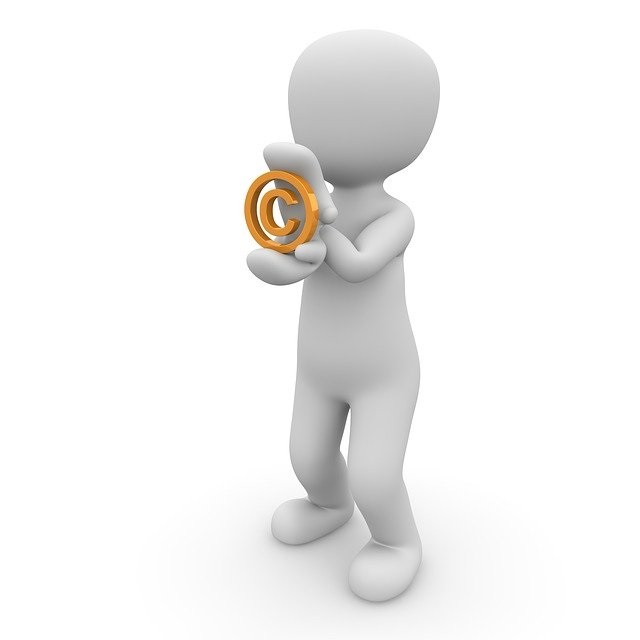 Объекты авторского права: сайт компании, фотографии продукции, видеоролики, рекламные материалы, мобильные приложения, база данных клиентов, коммерческое предложение, работы дизайнера и т.д.
Объекты патентного права: упаковка, технические чертежи, изобретения, промышленные модели и образцы и т.д.
Средства индивидуализации: наименование компании, товарный знак (бренд) и т.д.
Ноу-хау (секрет производства): уникальные рецептура изготовления или технология производства, индивидуальные элементы, делающие бизнес особенным
© 2019 Топ 5 инструментов для развития бизнеса. Автор Нелли Жучкова https://www.facebook.com/Nelli.Zhuchkova
3 ступени к формированию стратегии защиты интеллектуальной собственности
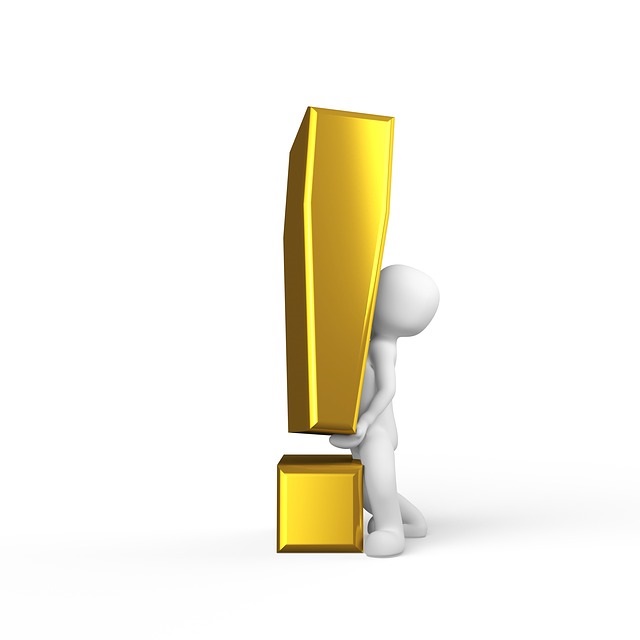 Запишите все то, что Вы хотите защитить (клиентская база, наименование (бренд),секрет производства, рецептура, методика, база данных, программа и ее коды, фотография, текст документа, сайт и доменное имя и т.д.)  
Для каждого выделенного объекта определите время и способ получения, чем это подтверждается, кто имеет доступ, как и куда далее передается
Обеспечьте закрепление за вами права собственности (договоры, служебные задания, патент и т.п.)
© 2019 Топ 5 инструментов для развития бизнеса. Автор Нелли Жучкова https://www.facebook.com/Nelli.Zhuchkova
3 ступени к формированию стратегии защиты интеллектуальной собственности
© 2019 Топ 5 инструментов для развития бизнеса. Автор Нелли Жучкова https://www.facebook.com/Nelli.Zhuchkova
Интеллектуальная собственность, как актив компании и источник дохода
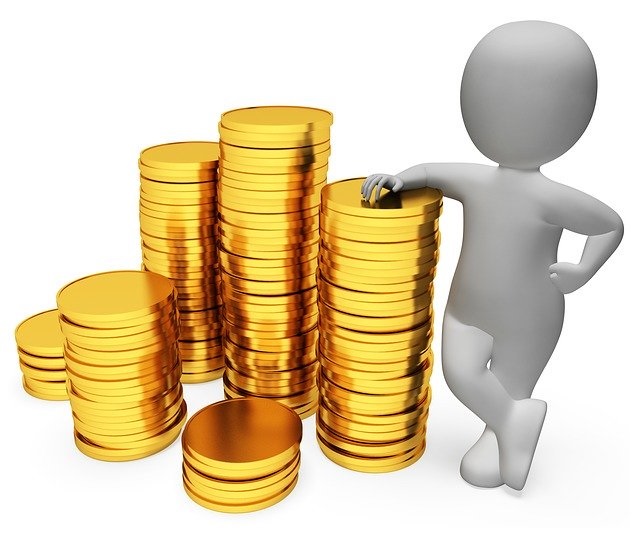 Интеллектуальная собственность является ценным нематериальным активом компании, повышающим ее инвестиционную привлекательность, подлежит  рыночной оценке (взнос в уставный капитал, постановки на баланс компании, объект купли-продажи и т.п.)
Перераспределение  активов в группе компаний, использование, как инструмент снижения налоговой нагрузки, альтернатива дивидендам
© 2019 Топ 5 инструментов для развития бизнеса. Автор Нелли Жучкова https://www.facebook.com/Nelli.Zhuchkova
Защита собственности и активов
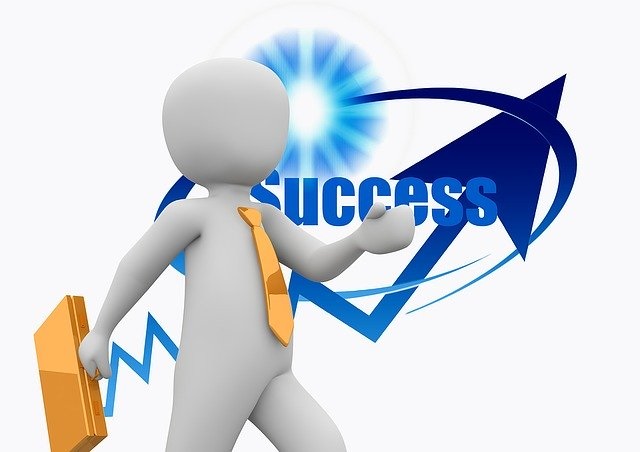 Грамотная правовая дисциплина в компании при работе с контрагентами
Выстраивание корпоративных отношений между участниками компании
Создание компании – хранителя активов (создание, вклад в уставный капитал, вклад в имущество общества, реорганизация в форме выделения)
Залог имущества
Производственный кооператив
© 2019 Топ 5 инструментов для развития бизнеса. Автор Нелли Жучкова https://www.facebook.com/Nelli.Zhuchkova
Буду рада видеть вас
https://www.facebook.com/Nelli.Zhuchkova 
http://yustved.ru/ 
https://vk.com/nell.zhuchkova
https://www.instagram.com/nelli_zhuchkova /
© 2019 Топ 5 инструментов для развития бизнеса. Автор Нелли Жучкова https://www.facebook.com/Nelli.Zhuchkova